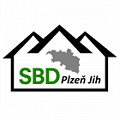 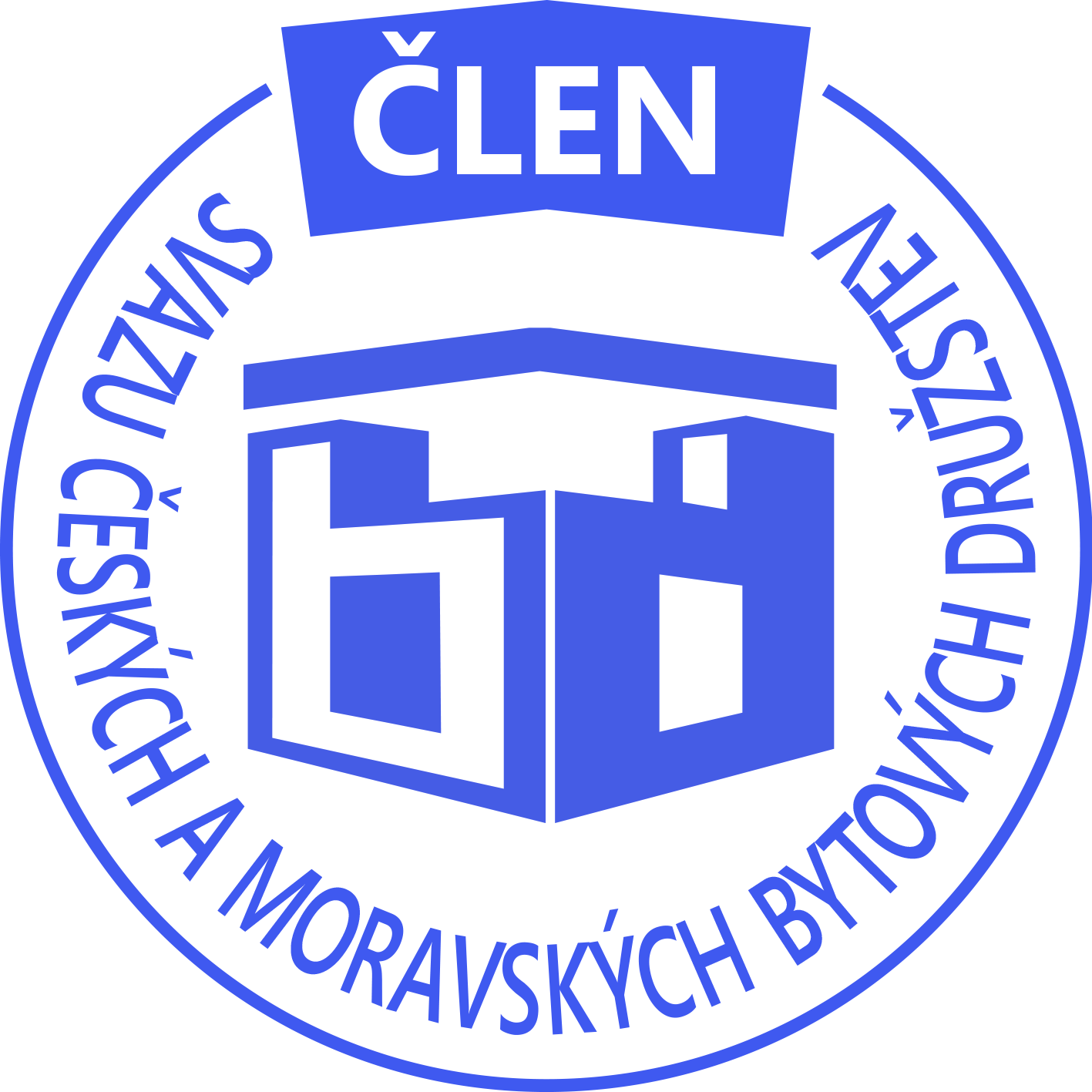 Shromáždění delegátů2015
Jaroslav Majer
Stavební bytové družstvo Plzeň - jih se sídlem v Přešticích
Hlávkova 23, 334 01 Přeštice

Shromáždění delegátů 28. 5. 2015, 18:00 hod.
Velký sál Kulturního a komunitního centra v Přešticích, Masarykovo náměstí 311
Program s h r o m á ž d ě n í    d e l e g á t ů  konaného ve čtvrtek dne   28. 5. 2015 od  18:00 hodin
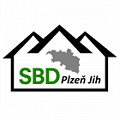 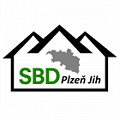 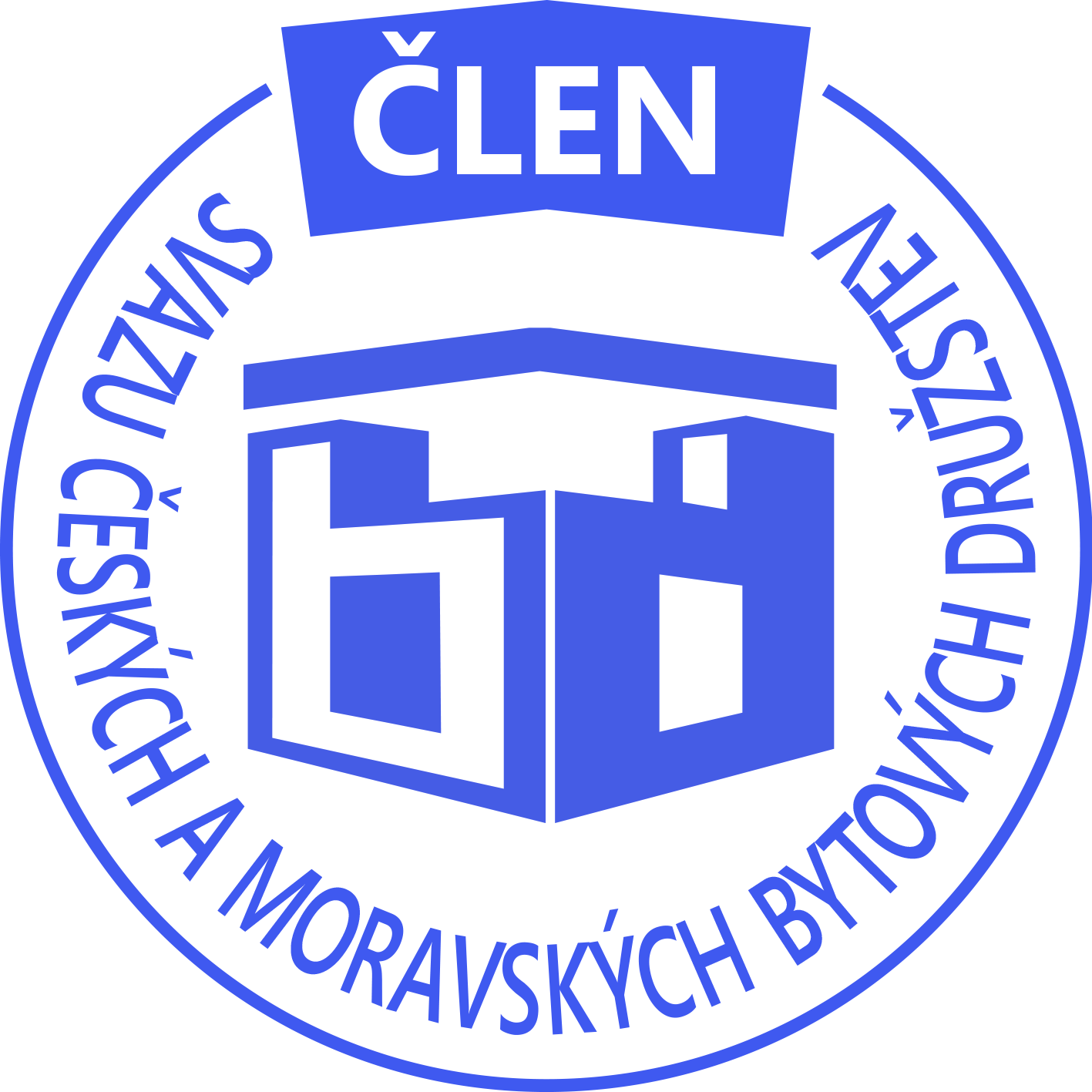 1./		Zahájení
2./		Schválení pořadu jednání
3./		Volba mandátové a návrhové komise, ověřovatelů zápisu, jmenování zapisovatele
4./		Zpráva o činnosti představenstva, hospodaření družstva za rok 2014, 
	hospodářsko-finanční plán na rok 2015
5./  	Zpráva o činnosti kontrolní komise 
6./	Projednání nových směrnic družstva (jednací a volební řád, dodatky směrnic o nájemném a službách, o finanční pomoci)
7./  	Projednání úvěrů na opravy bytových domů
8./  	Zpráva mandátové komise
9./  	Diskuze
10./ 	Usnesení
11./	Závěr
    
Barevně označená pozvánka slouží zároveň jako hlasovací lístek delegáta:
červená - členové nájemci bytů (hlasují o všem)
žlutá - vlastníci členové (nehlasují o HV a majetku družstva)
bílá - hosté (nehlasují)
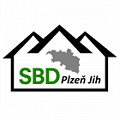 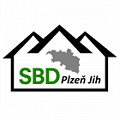 Podklady pro shromáždění delegátů 28. 5. 2015(část 1)
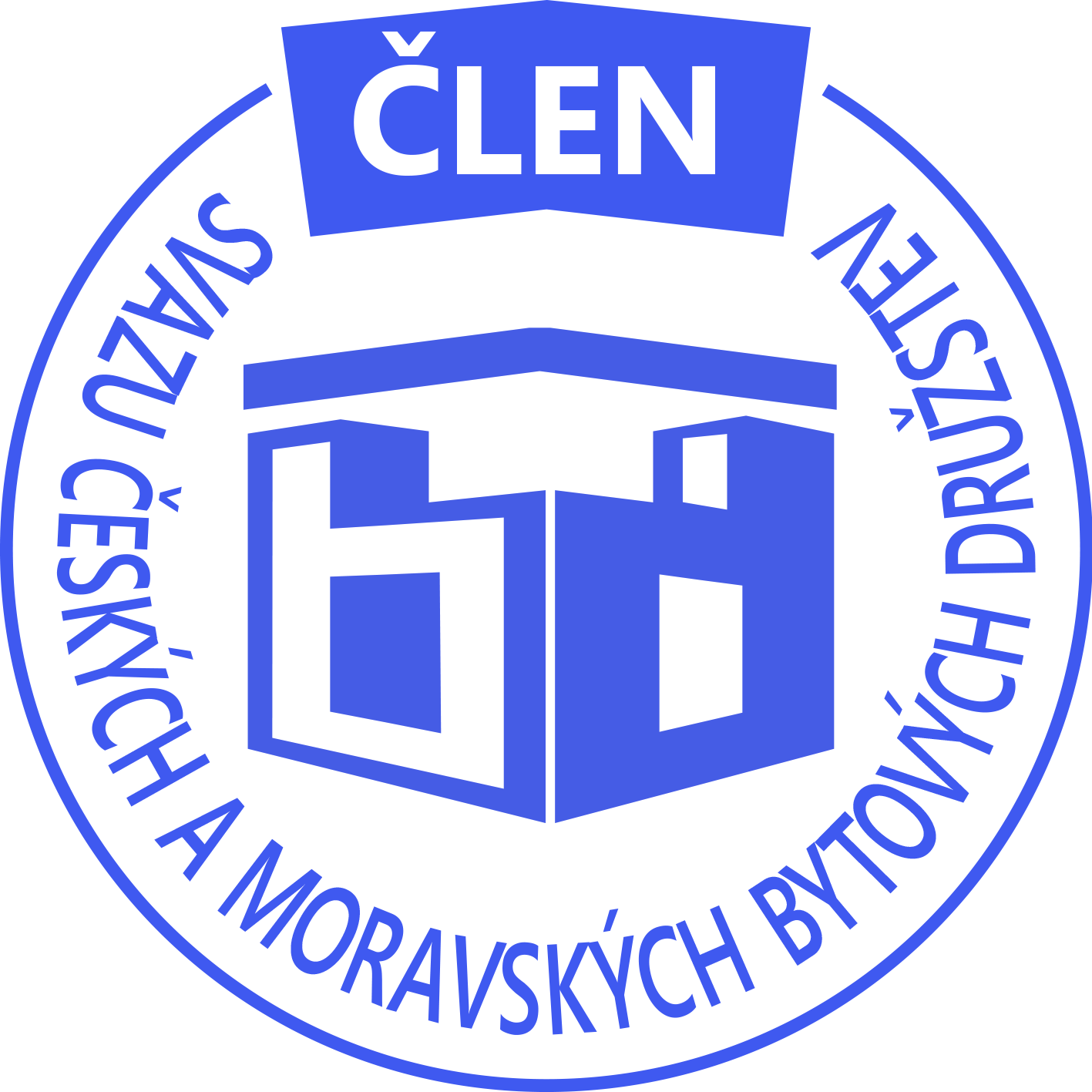 I.  Hospodaření družstva za rok 2014
Náklady	16.680.452,01 Kč 	(plán 2014 :  20.494.645,--  Kč)
Výnosy	17.442.036,86 Kč 	(plán 2014 :  21.314.460,--  Kč)
Hosp. výsledek po účetní závěrce za rok 2014: 
 + 1.044.684,85 Kč hrubého, daň 283.100,- Kč  + 761.584,85 Kč po zdanění 

Stavy fondů k 31.12.2014
- nedělitelný fond ………………………………………………….	 9.187.732,25 Kč
- ostatní statutární fondy ……………………………………….	198.349,10 Kč	  (sociální fond, fond odměn)	
- účet nerozděleného zisku ……………………………………	2.200.000,00	Kč
Podklady pro shromáždění delegátů 28. 5. 2015 (část 2)
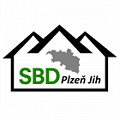 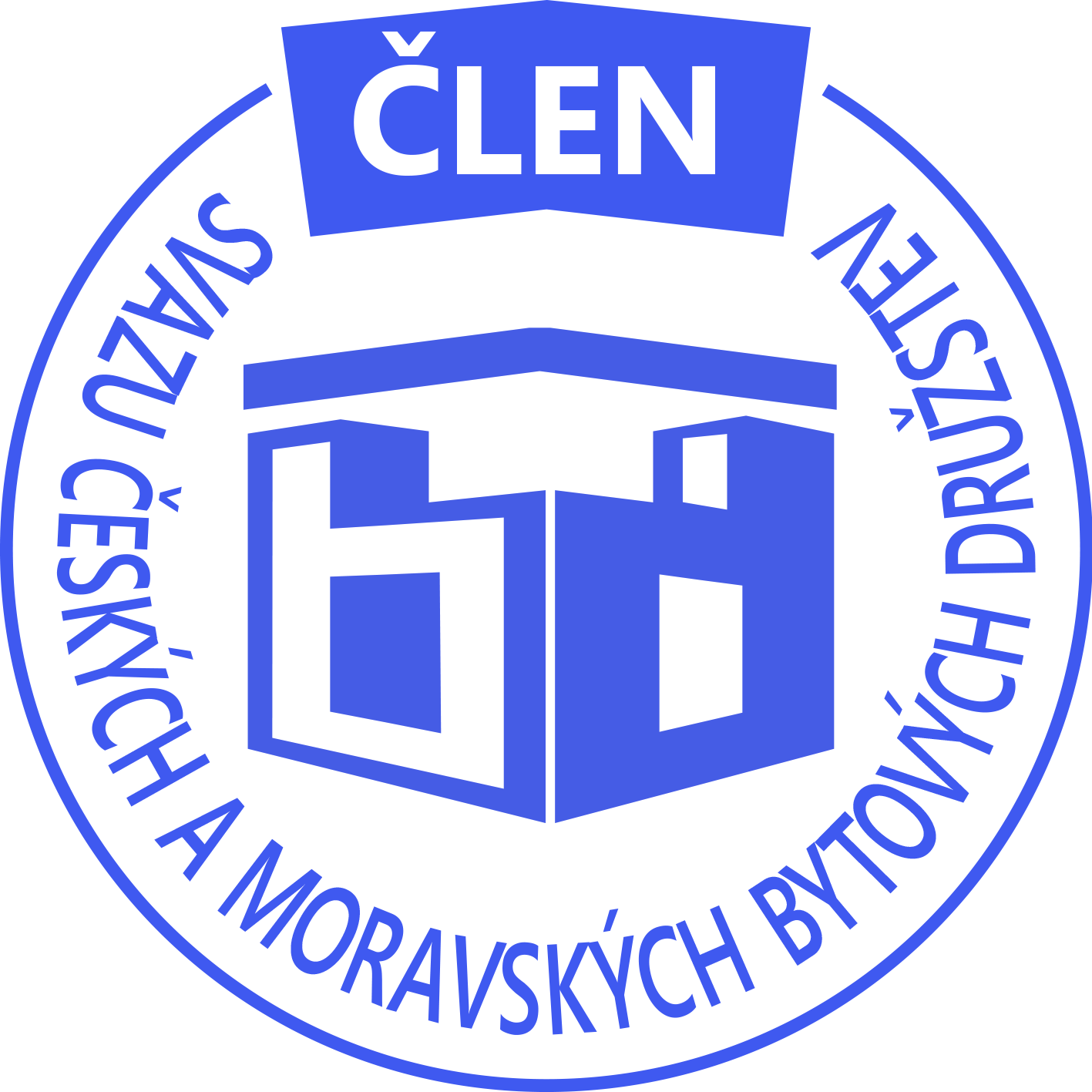 II.  Návrh na rozdělení hosp. výsledku družstva za rok 2014
do fondu bytového hospodářství ..………………….	681.584,85 Kč
do sociálního fondu ………………………………………..	80.000,--	Kč
      
odměny pro samosprávy a obvodové komise …	322.000,-- 	Kč
funkcionářské odměny …………………………………..	248.000,-- 	Kč	 
 
III. Hospodářsko-finanční plán na rok 2015
celkové náklady družstva ……………………………	16.782.545,-- 	Kč
celkové výnosy družstva  …………………………….	17.918.060,-- 	Kč
hrubý hospodářský výsledek ……………...........	1.135.515,-- 	Kč    
 
Plán středisek bytového a tepelného hospodářství jako vyrovnaný, tj. v nákladech a výnosech: 8.404.700,-- Kč
-  z toho bytové hospodářství ………………………	1.355.700,-- Kč
-  z toho tepelné hospodářství …………………….	7.049.000,-- Kč
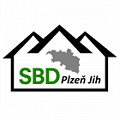 N á v r h   u s n e s e n íshromáždění delegátů konaného 28. 5. 2015	(část 1)
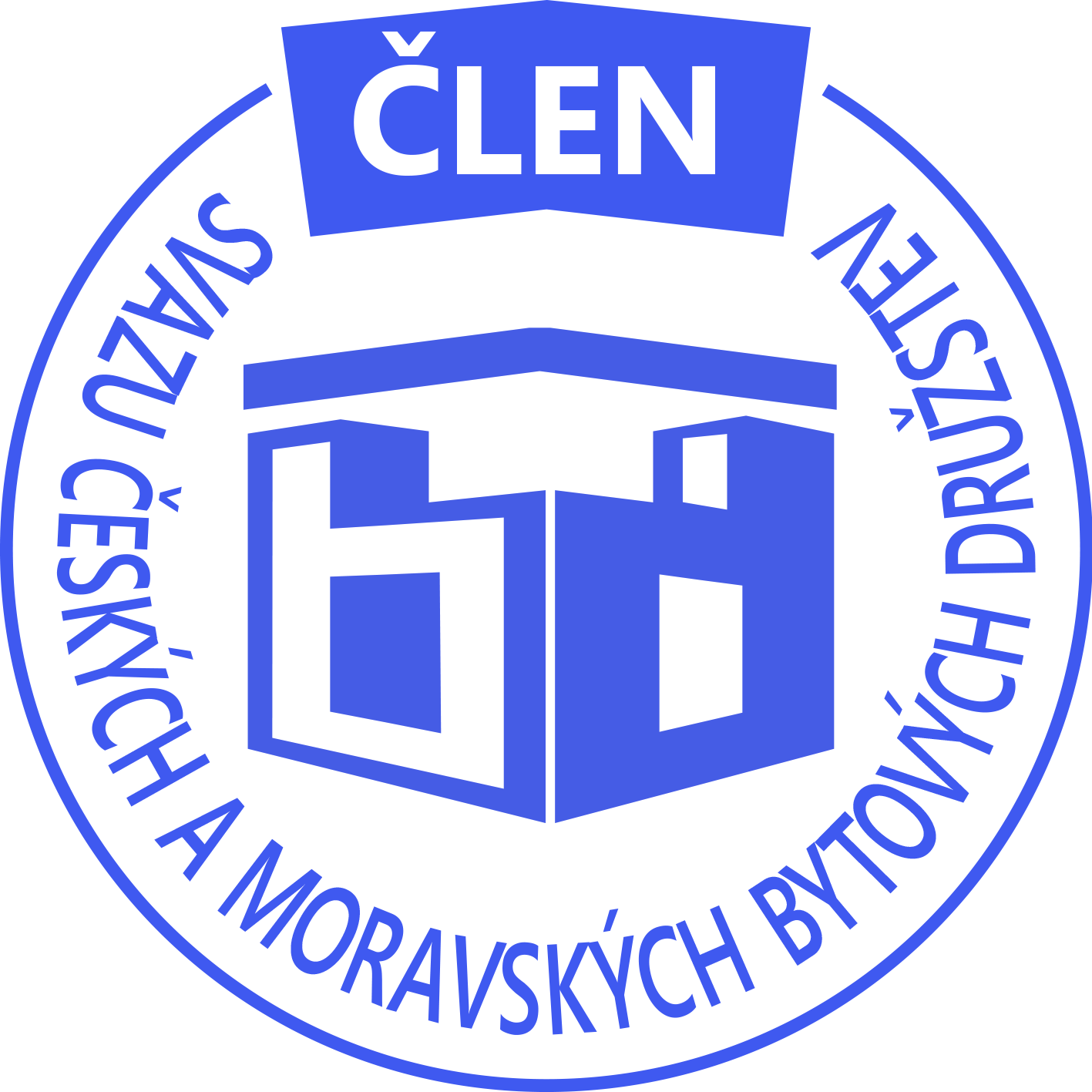 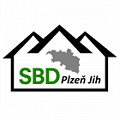 1./ Shromáždění delegátů  s c h v a l u j e :
	a) 	zprávu o činnosti představenstva za rok 2014 
	b) zprávu kontrolní komise za rok 2014 
	c) 	roční účetní závěrku a hospodaření družstva za rok 2014 
	d) rozdělení hospodářského výsledku:
	-	do sociálního fondu ……………………………............	80.000,--	Kč
		-	do fondu bytového hospodářství……………………	681.584,85 Kč, přičemž rozdělení na jednotlivá 			střediska bude provedeno podle 	průměrné výše měsíčních zůstatků dlouhodobých záloh na opravy a 		investice
	e) na funkcionářských odměnách vyplatit …………..	247.000,--	Kč 	
	odměny pro samosprávy a obvodové komise……	322.000,--	Kč  (265 tis. + 57 tis. Kč)
	f)	 hospodářsko-finanční plán na rok 2015 a zmocňuje představenstvo k případným změnám 	v průběhu roku 
	g) 	dodatek č.1 směrnice č.1/2014 o nájemném z družstevních bytů a družstevních nebytových prostorů a 	úhradách za plnění spojená s užíváním těchto bytů  a nebytových prostorů  
	h)	dodatek č. 1 směrnice č. 1/2005 o finanční pomoci poskytované družstvem na opravy, modernizace 	a  	rekonstrukce společných částí bytových domů ve vlastnictví nebo spoluvlastnictví družstva
	i)	nový jednací a volební řád družstva s účinností od 1. 6. 2015
     j)	Shromáždění delegátů schvaluje zajištění úvěrů na opravy bytových  domů v Merklíně  čp.376 a Blovicích  čp. 683,684  zástavou dotčených nemovitostí a pozemků ve vlastnictví družstva.
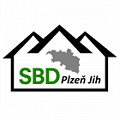 N á v r h   u s n e s e n íshromáždění delegátů konaného 28. 5. 2015(část 2)
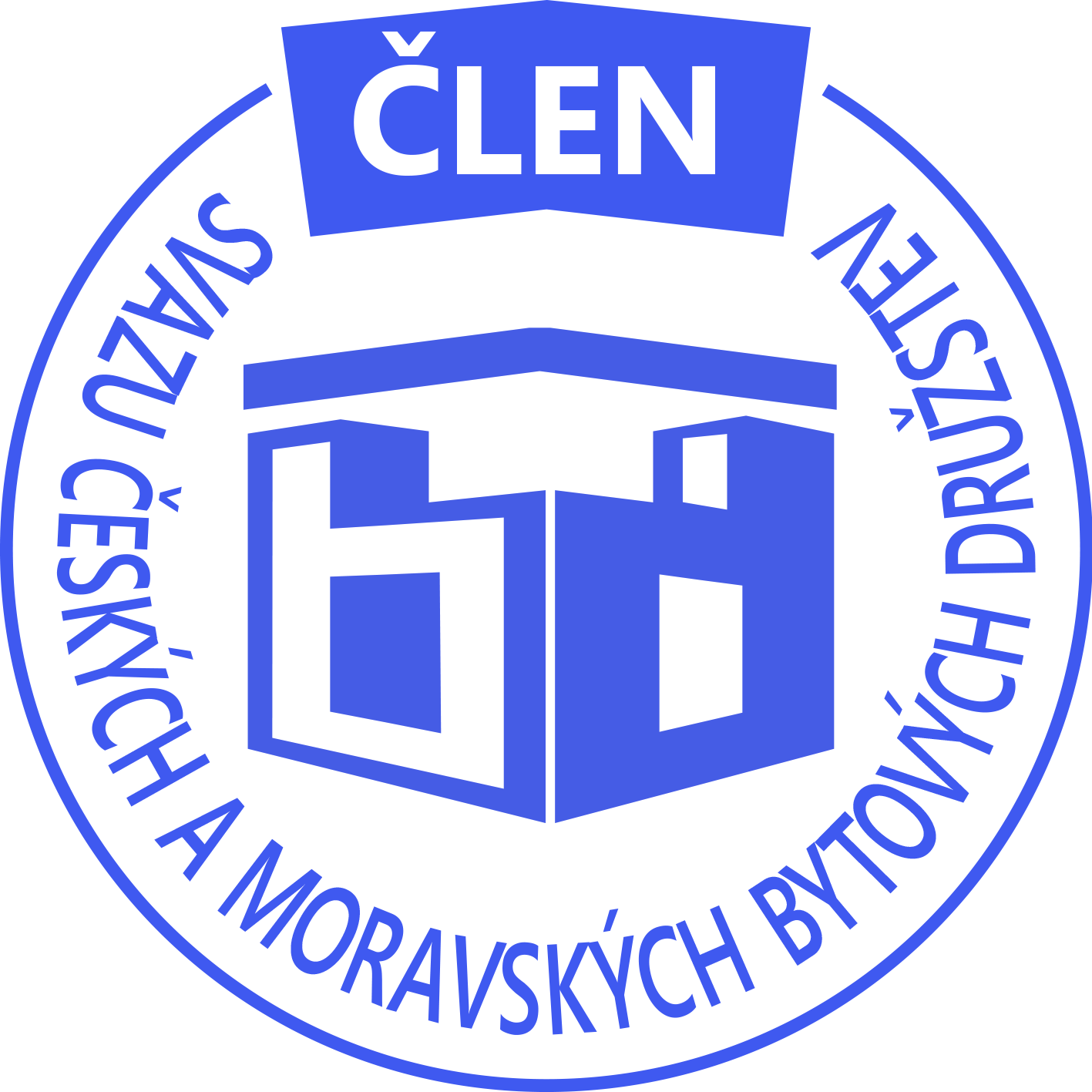 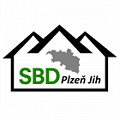 2./ Shromáždění delegátů bere na vědomí:
	a)	ukončení výkonu funkce člena kontrolní komise ing. Jana Bezděka z důvodu nesplnění podmínky dle čl. 57, odst. 2) stanov družstva ke dni 1.1.2015 a odstoupení z funkce člena kontrolní komise pana Vladislava Kučery ke dni 1.5.2015
	b)	snížení počtu členů kontrolní komise družstva ze sedmi na pět členů v souladu se stanovami družstva účinnými od 1.1.2014 
 
3./ Shromáždění delegátů  u k l á d á :
	a) představenstvu
         	- zajistit plnění hospodářsko-finančního plánu
		- projednat připomínky z diskuse, s projednáním seznámit účastníky diskuse a informovat SD 
	b) kontrolní komisi
		- kontrolovat všechny oblasti činnosti družstva 
	c) obvodovým komisím a samosprávám
	-	sledovat hospodaření samospráv a v případě ztrátového hospodaření navrhnout 	představenstvu změnu plánu v průběhu roku 2015